International Volunteer Day 2019
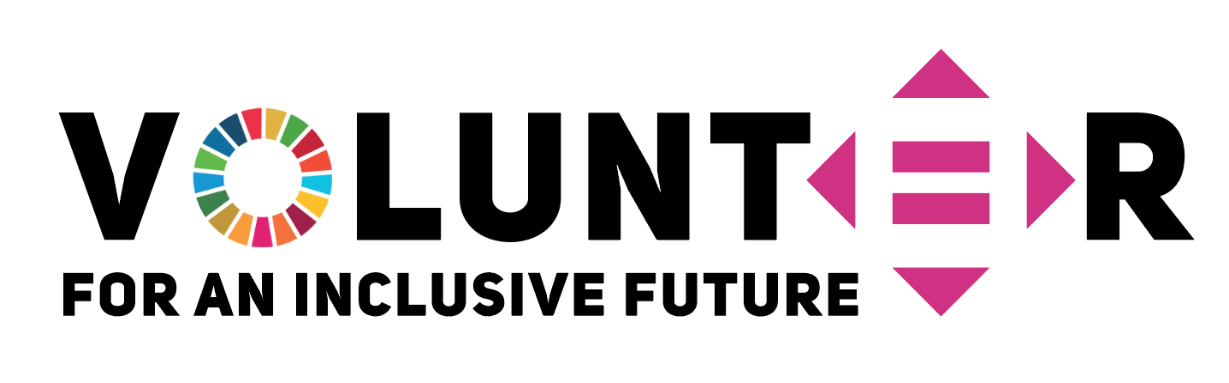 [Speaker Notes: International Volunteers Day (IVD), is an international observance that was mandated for UNV to coordinate by the UN General Assembly in 1985.

The Day is an opportunity for us all to promote volunteerism, encourage governments to support volunteer efforts and recognize volunteer contributions to the achievement of the Sustainable Development Goals (SDGs) at local, national and international levels.

UNV coordinates a campaign to promote IVD every year, building on the impact volunteers have in communities, nationally and globally. 

This year the campaign will focus on SDG 10 and the pursuit of equality – including inclusion – through volunteerism. 

The theme for IVD 2019 will specifically focus on: 
-	Volunteerism empowering people to participate in their own communities and fostering inclusion 
-	Volunteering promoting inclusion, diversity, non- discrimination
-	Volunteerism as a mechanism to reduce inequalities in society]
International Volunteers Day (IVD), is an international observance that was mandated for UNV to coordinate by the UN General Assembly in 1985.

The Day is an opportunity for us all to promote volunteerism, encourage governments to support volunteer efforts and recognize volunteer contributions to the achievement of the Sustainable Development Goals (SDGs) at local, national and international levels.

UNV coordinates a campaign to promote IVD every year, building on the impact volunteers have in communities, nationally and globally. 

This year the campaign will focus on SDG 10 and the pursuit of equality – including inclusion – through volunteerism. 

The theme for IVD 2019 will specifically focus on: 
-	Volunteerism empowering people to participate in their own communities and fostering inclusion 
-	Volunteering promoting inclusion, diversity, non- discrimination
-	Volunteerism as a mechanism to reduce inequalities in society
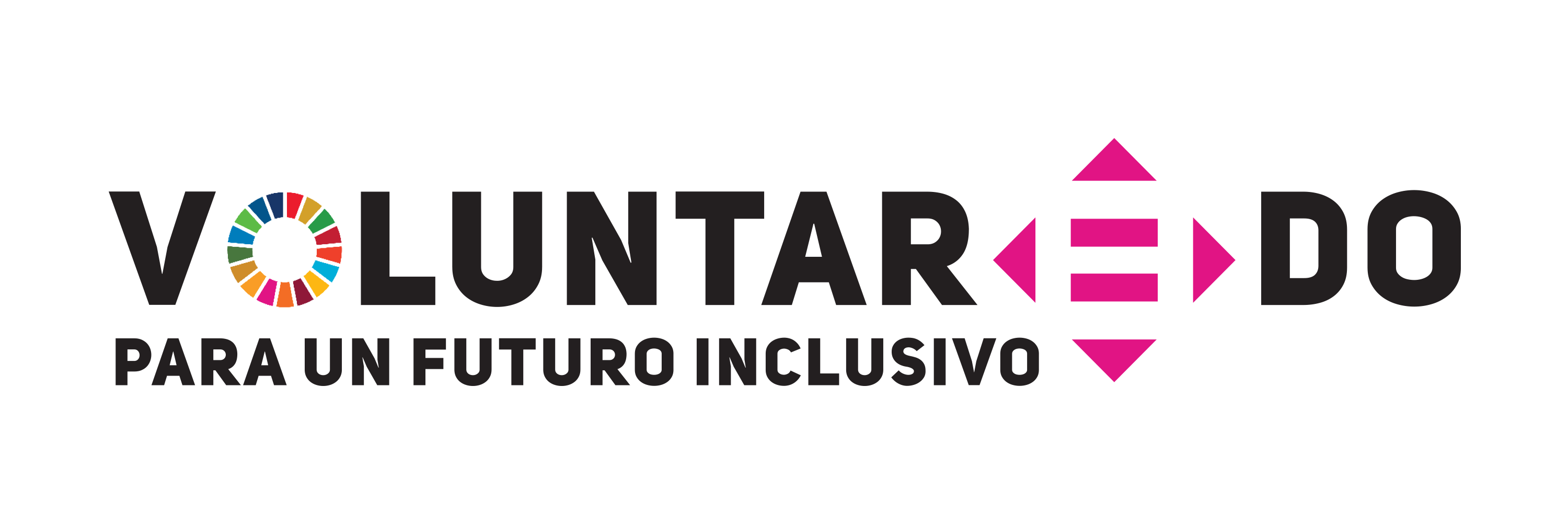 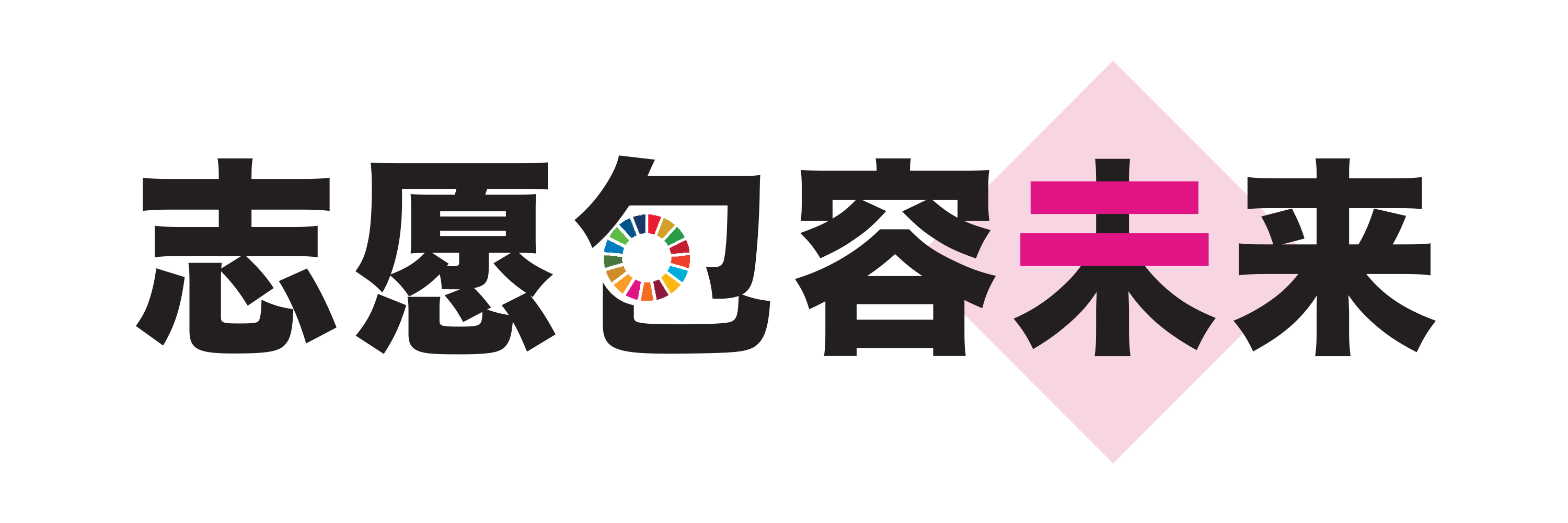 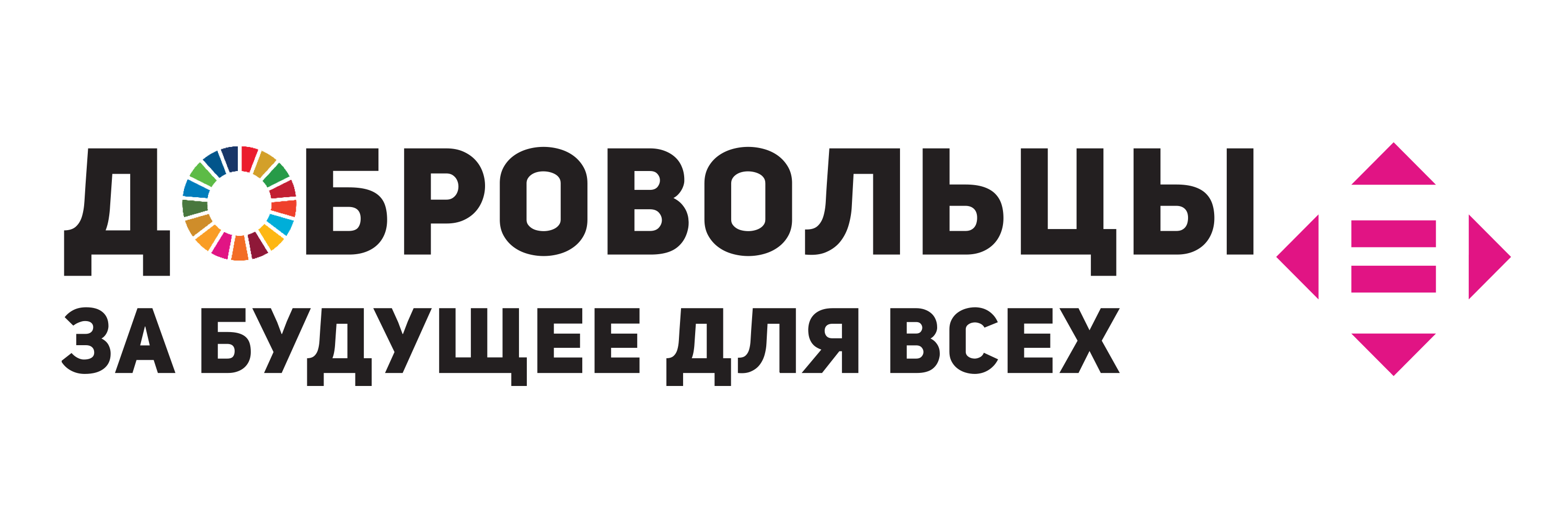 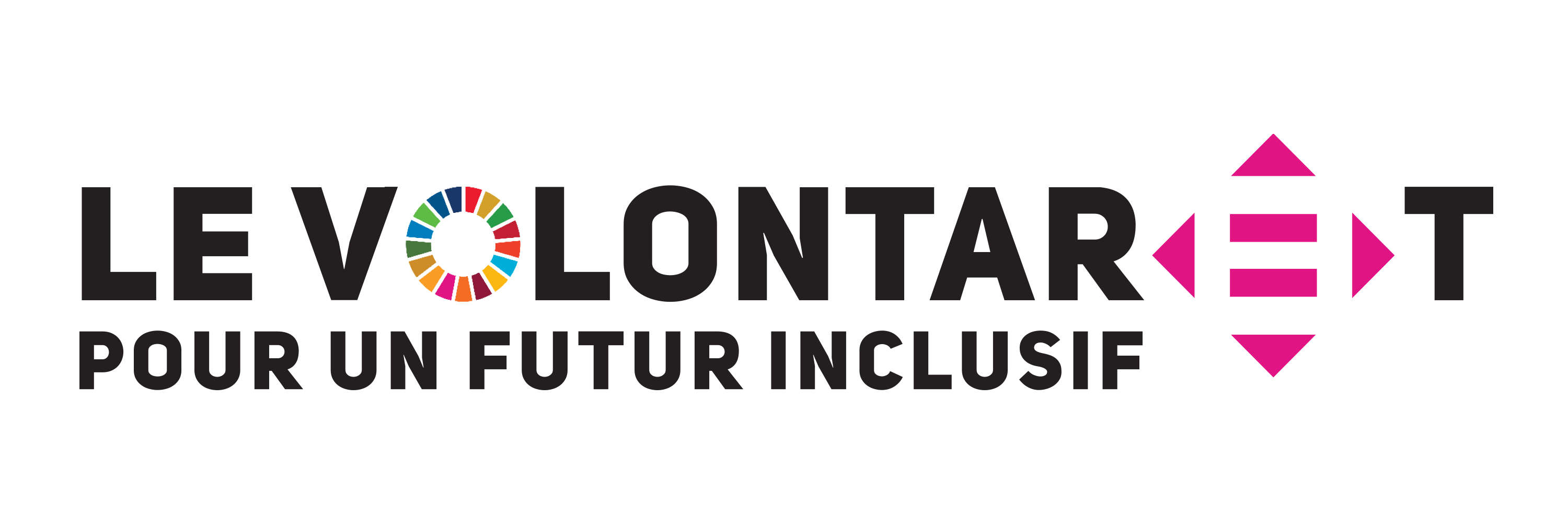